Figure 4 A schematic diagram of the electrode and tissue model used in the finite-element calculations. A reference ...
Pain Med, Volume 6, Issue 6, November 2005, Pages 405–424, https://doi.org/10.1111/j.1526-4637.2005.00076.x
The content of this slide may be subject to copyright: please see the slide notes for details.
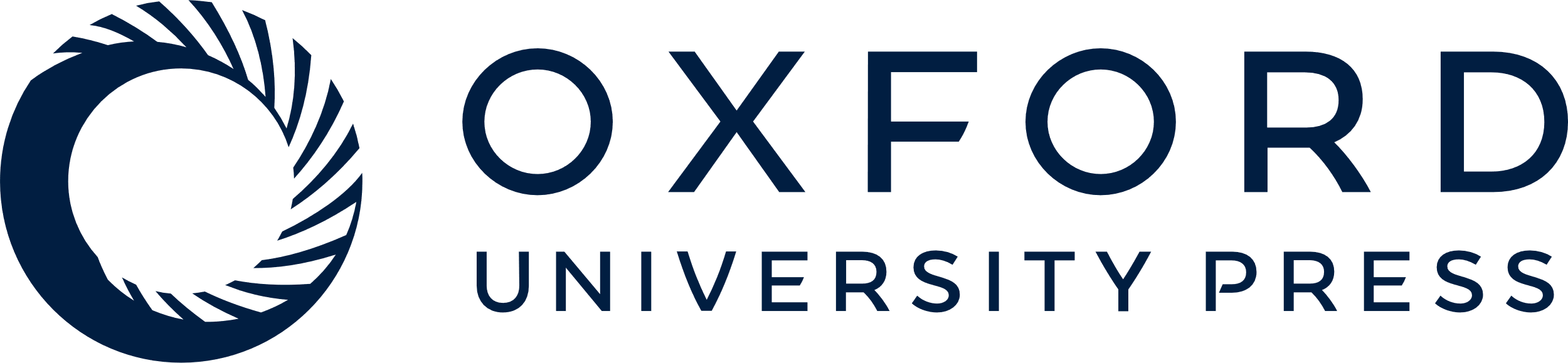 [Speaker Notes: Figure 4 A schematic diagram of the electrode and tissue model used in the finite-element calculations. A reference surface with fixed potential of zero is located on a closed rectangular perimeter well outside the field of view.


Unless provided in the caption above, the following copyright applies to the content of this slide:]